Data Life Cycle Framework
Key considerations throughout the data life cycle to help understand of ICH E6(R3) Annex I Section 4
ICH E6(R3) – Good Clinical Practice
Version 1.0 dated 9 July 2025
Introduction
The purpose of this framework is to provide an overview of key considerations throughout the data lifecycle to aid understanding of ICH E6(R3) section 4. Our goal is that this tool helps enable accurate reporting, verification, and interpretation of clinical trial-related information by providing general considerations to support data integrity, traceability, and security through the data life cycle.
Data governance incorporates appropriate management of data integrity, traceability and security, thereby supporting the accurate reporting, verification and interpretation of the clinical trial-related information. Electronic systems should be fit for purpose and should capture the data required by the protocol and should be implemented in a way that is proportionate to the risks to participants and the importance of acquired data. 
The expectations for electronic systems depend on: 
Whether the system is specifically used for the purposes of the clinical trial
Who has overall responsibility for the system. 
This means that systems designed and implemented at investigator sites for clinical trial use may also derive benefit from this tool
2
How to Navigate this Tool
This slide provides a structured overview and serves as a roadmap for readers to dive deeper into the detailed content of each section, helping to understand the importance and the processes involved in maintaining data integrity throughout the course of clinical trial.

How to Navigate:
Slides 4-5: Data Capture (E6 Annex 1 Section 4.2.1)
Slides 6-7: Relevant Metadata (E6 Annex 1 Section 4.2.2)
Slides 8-9: Review of Data & Metadata (E6 Annex 1 Section 4.2.3)
Slide 10: Data Corrections (E6 Annex 1 Section 4.2.4)
Slides 11-12: Transfer, Exchange & Migration (E6 Annex 1 Section 4.2.5)
Slides 13-14: Finalization of Data Sets Prior to Analysis (E6 Annex 1 Section 4.2.6)
Slide 15: Data Deletion, Retention, Access, and Destruction (E6 Annex 1 Section 4.2.7 & 4.2.8)
Slides 16-17: Glossary of Terms

Key Considerations and Takeaways:
Ensure electronic systems are fit for purpose and capture required data.
Implement strong data governance processes.
Conduct regular reviews and validation checks to maintain data integrity.
3
Data Capture (ICH E6(R3): Section 4.2.1)
What does ICH E6 say:
“When data captured on paper or in an electronic health record are manually transcribed into a computerised system (e.g., data acquisition tool), the need for and the extent of data verification should take the criticality of the data into account. 
Acquired data from any source, including data directly captured in a computerised system (e.g., data acquisition tool), should be accompanied by relevant metadata. 
At the point of data capture, automated data validation checks to raise data queries should be considered as required based on risk, and their implementation should be controlled and documented.”
4
Data Capture (ICH E6(R3): Section 4.2.1)
Additional Considerations for Data Capture
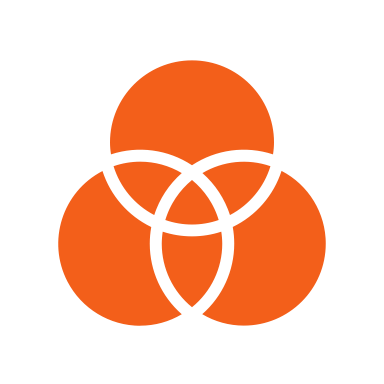 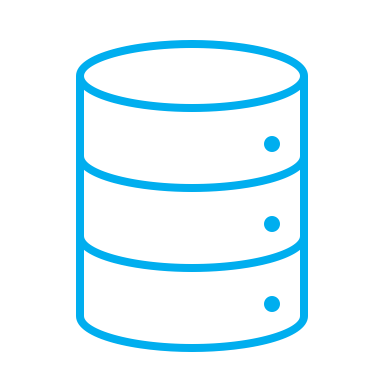 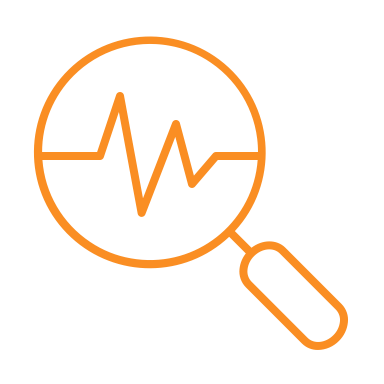 Data Sources
Decentralized clinical trials brought many new sources of data. Ensuring processes bridge the gap between these point solutions is key:
Does all data have defined associated metadata?
Can you trace user input from source to completion with accuracy?
Is system access managed to ensure User Rights/Roles across the life of a company’s studies?
What are the back-up and recovery plans that can be put in place?
Data Validation
Evaluate the risks associated with integrated data to ensure planning for the necessary validation checks to protect data. Factors to consider include:
Data that impacts safety or efficacy endpoints,
Data with potential to break the trial blind 
Potential for personal data/protected health information
Data Governance
Strong governance processes ensure the ability to identify user access for:
Data creation,
Data access,
Data modification, and
Data review/reporting
This includes workflows to create, modify and delete Users within relevant systems, and their associated Roles.
Access and retention of audit trails ensure traceability across the entire data lifecycle regardless of point of origin.
5
Relevant Metadata (ICH E6(R3): Section 4.2.2)
What does ICH E6 say:
“The approach used by the responsible party for implementing, evaluating, accessing, managing and reviewing relevant metadata associated with data of higher criticality should entail: 
Evaluating the system for the types and content of metadata available to ensure that:
Computerised systems maintain logs of user account creation, changes to user roles and permissions and user access; 
Systems are designed to permit data changes in such a way that the initial data entry and any subsequent changes or deletions are documented, including, where appropriate, the reason for the change; 
Systems record and maintain workflow actions in addition to direct data entry/changes into the system. 
Ensuring that audit trails, reports and logs are not disabled. Audit trails should not be modified except in rare circumstances (e.g., when a participant’s personal information is inadvertently included in the data) and only if a log of such action and justification is maintained; 
Ensuring that audit trails and logs are interpretable and can support review; 
Ensuring that the automatic capture of date and time of data entries or transfer are unambiguous (e.g., coordinated universal time (UTC)); 
Determining which of the identified metadata require review and retention.”
Relevant Metadata (ICH E6(R3): Section 4.2.2)
Additional Considerations for Relevant Medidata
Consider:
Metadata represents the building blocks upon which all clinical trial assets are formed. Controlled Terminology, individual fields on data collection forms and Study Start-up Site fields are all examples of metadata driven assets that enable the efficient re-use of data across applications.
Metadata management applies to the pillars of Data Governance:
Data Quality: ensures consistent, accurate and complete data
Data Management: enables re-use of clinical assets across multiple solutions and enables precision standards management.
Metadata Governance is foundational to a robust governance framework
Metadata evolve over time and require curation and governance to ensure continued metadata quality. Therefor the regular review, update, and deprecation of metadata is required. Any change to metadata, like all other data changes, should be captured in the audit trail. No modification or deletion of audit trail data is implied.
A risk-based approach to focus review on metadata for critical data ensures metadata integrity.
7
Review of Data & Metadata (ICH E6(R3): Section 4.2.3)
What does ICH E6 say:
“Procedures for review of trial-specific data, audit trails and other relevant metadata should be in place. It should be a planned activity, and the extent and nature should be risk-based, adapted to the individual trial and adjusted based on experience during the trial.”
Metadata definition from ICH E6: 
“The contextual information required to understand a given data element. Metadata is structured information that describes, explains or otherwise makes it easier to retrieve, use or manage data.” (ICH E6(R3) Glossary)
8
Review of Data & Metadata (ICH E6(R3): Section 4.2.3)
Additional Considerations for Review of Data and Metadata
Data
ALCOA+ principles are followed.
Process is in place to provide immediate and informative reviews of data close to time of collection.
Medical and Statistical Review of data to assure data collected is logical for use in submission.
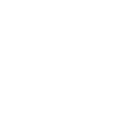 Data
Audit Trails
Who, What, Where, When
Represent both Data and Metadata changes.
Traceability to the specific change made, including original values.
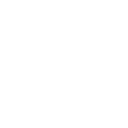 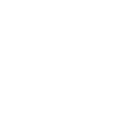 Metadata
Audit
Metadata
Accurate – That all data collected has an associated metadata description. 
Complete – That all potential data for collection is described in metadata and not just what was collected.
With the inclusion of metadata in reviews, the focus should assure that the metadata being collected is treated with the same safeguards as the data itself.
9
Data CorrectionsICH E6(R3): Section 4.2.4
Issue Identified
Who identified the issue and how was it found?
1
Corrective Action
How will the issue be corrected? Who will make the correction and where will it be documented?
2
What does ICH E6 say:
“There should be processes to correct data errors that could impact the reliability of the trial results. Corrections should be attributed to the person or computerised system making the correction, justified and supported by source records around the time of original entry and performed in a timely manner.”
Timing
When will the issue be corrected? Who will be notified when the issue is resolved?
3
Correction Made
Was the correction made according to the plan and contemporaneous with the issue identified? Are there other corrections, including metadata, that need to be made?
4
5
Documentation Completion
Are all documents describing the correction completed? If necessary, are they signed?
6
Process Review
Has the process which created the issue been checked? Is there a check needed to improve accuracy earlier in the process?
Note: Data correction considerations apply to any activity 
that enable the detection of a data mistake.
10
Transfer, Exchange & Migration (ICH E6(R3): Section 4.2.5)
What does ICH E6 say:
“Validated processes and/or other appropriate processes such as reconciliation should be in place to ensure that electronic data, including relevant metadata, transferred between computerised systems retains its integrity and preserves its confidentiality. The data exchange/transfer process or system migration should be documented to ensure traceability, and data reconciliation should be implemented as appropriate to avoid data loss and unintended modifications.”
11
Transfer, Exchange & Migration (ICH E6(R3): Section 4.2.5)
Additional Considerations for Transfer, Exchange & Migration
Common examples of data reconciliation include:
Serious Adverse Event (SAE) data between Electronic Data Capture (EDC) and Safety systems
Other areas of consideration:
When necessary, put in place a data transfer agreement document is established between parties (whether intra or inter organization) before Transfer activities begin
Use a secure method of transfer (e.g., using sFTP)
Configure systems to enable the successful transfer of data (e.g., eCRFs are designed to ensure IRT data is successfully transferred) and consider transfer specifications describing both data and metadata
Ensure errors in data transfers are reconciled and corrected:
Verify American Standard Code for Information Interchange (ASCII) and record counts are equivalent 
Perform Data Integrity testing to ensure the successful data transfer based on the data transfer specification
Consider whether third-party data (e.g., Lab data) need to be transferred directly into a source system (e.g., EDC) or whether it is better to reconcile at the analysis phase (e.g., via SAS).
12
Finalization of Data Sets Prior to Analysis (ICH E6(R3): Section 4.2.6)
What does ICH E6 say:
“Data of sufficient quality for interim and final analysis should be defined and are achieved by implementing timely and reliable processes for data capture, verification, validation, review and rectification of errors and, where possible, ICH E6(R3) Guideline 48 omissions that have a meaningful impact on the safety of trial participants and/or the reliability of the trial results. 
Activities undertaken to finalise the data sets prior to analysis should be confirmed and documented in accordance with pre-specified procedures. These activities may include reconciliation of entered data and data sets or reconciliation of relevant databases, rectification of data errors and, where possible, omissions, medical coding and compilation of and addressing the impact of noncompliance issues, including protocol deviations. 
Data extraction and determination of data analysis sets should take place in accordance with the planned statistical analysis and should be documented.”
13
Finalization of Data Sets Prior to Analysis (ICH E6(R3): Section 4.2.6)
Additional Considerations for Finalization of Data Sets
Consider:
Once all pre-finalization activities are complete, and the data considered ready for analysis, access to the data should be restricted (commonly referred to as locking the database) to ensure that no unintended changes are made to the data 
Changes required post-finalization should follow a validated process and be documented accordingly, including (where needed) the re-granting of access to data (commonly referred to as unlocking the database)
Whether data standards (e.g., CDISC SDTM) need to be applied. If so, ensure checks are in place to verify adherence with standards.
Planning and execution of sensitivity analysis (e.g., timing of the analysis, parameters to be analyzed)
Documenting all analysis requirements in line with the protocol in a Statistical Analysis Plan (SAP).
14
Data Deletion, Retention and Access, and Destruction
Definition and Considerations (ICH E6(R3): Section 4.2.7-8)
Data Deletion is the process of removing data and leaving them in a recoverable state. 
Data Deletion can relate to an individual record or row and can be considered as part of Data Corrections. It can also relate to a data file. 
Data Deletion at the individual record or row level should be considered as part of audit trail review activities of data and metadata to ensure that the deletion activity is justified and does not impact data integrity.
Retention and Access is the process of shifting data to a storage repository, while ensuring that data is protected from unauthorized access and alterations throughout the retention period and can be retrieved safely and efficiently. Organizations should consider what is an appropriate duration of time that data is kept in the system before it is archived and for how long the data is kept in archive before it is destroyed. This will depend on factors including contractual obligations (e.g., between CROs and Sponsors) and on the nature of the data, as well as local and regional laws. (ICH E6(R3) Annex I, Section 4.2.7)
Data Destruction according to ICH E6(R3) Annex I, Section 4.2.8 is when “trial data and metadata may be permanently destroyed when no longer required as determined by applicable regulatory requirements.”
15
Glossary of Terms
ALCOA+ principles: Principles ensuring data is Attributable, Legible, Contemporaneous, Original, Accurate, plus Complete, Consistent, Enduring, and Available.
Audit trails: Metadata records that allow the appropriate evaluation of the course of events by capturing details on actions (manual or automated) performed relating to information and data collection and, where applicable, to activities in computerised systems. 
Controlled terminology: A set of standardized terms used to maintain consistency in data collection and reporting.
Data deletion: Data Deletion is the process of removing data and leaving them in a recoverable state.
Data destruction: The process of permanently eliminating data so it cannot be recovered.
Data governance: The overall management of the availability, usability, integrity, and security of the data employed in an enterprise.
Data integrity: Data integrity includes the degree to which data fulfil key criteria of being attributable, legible, contemporaneous, original, accurate, complete, secure and reliable such that data are fit for purpose.
Data life cycle framework: A comprehensive approach to managing data throughout its lifecycle, from creation to destruction.
16
Glossary of Terms
Data reconciliation: The process of ensuring data consistency and accuracy by comparing and resolving discrepancies between different data sets.
Data retention: The policies and practices for storing data for a specified period.
Data transfer agreement: A formal agreement outlining the terms and conditions for transferring data between parties.
Data validation checks: Procedures implemented to verify the accuracy and quality of data.
Decentralized clinical trials: A clinical trial that includes decentralized elements where trial-related activities occur at locations other than traditional clinical trial sites.
Electronic systems: Systems that utilize electronic devices and components.
ICH E6(R3): A guideline for Good Clinical Practice that sets a unified standard for the acceptance of clinical trial data by regulatory authorities in ICH member regions.
Metadata: The contextual information required to understand a given data element. Metadata is structured information that describes, explains or otherwise makes it easier to retrieve, use or manage data.
Statistical Analysis Plan (SAP): A document outlining the statistical methods and analyses to be applied to data collected during a clinical trial.
Traceability: The ability to trace the history, application, or location of an item by means of recorded identification.
17